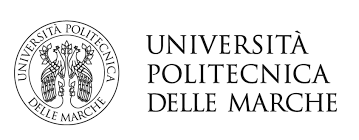 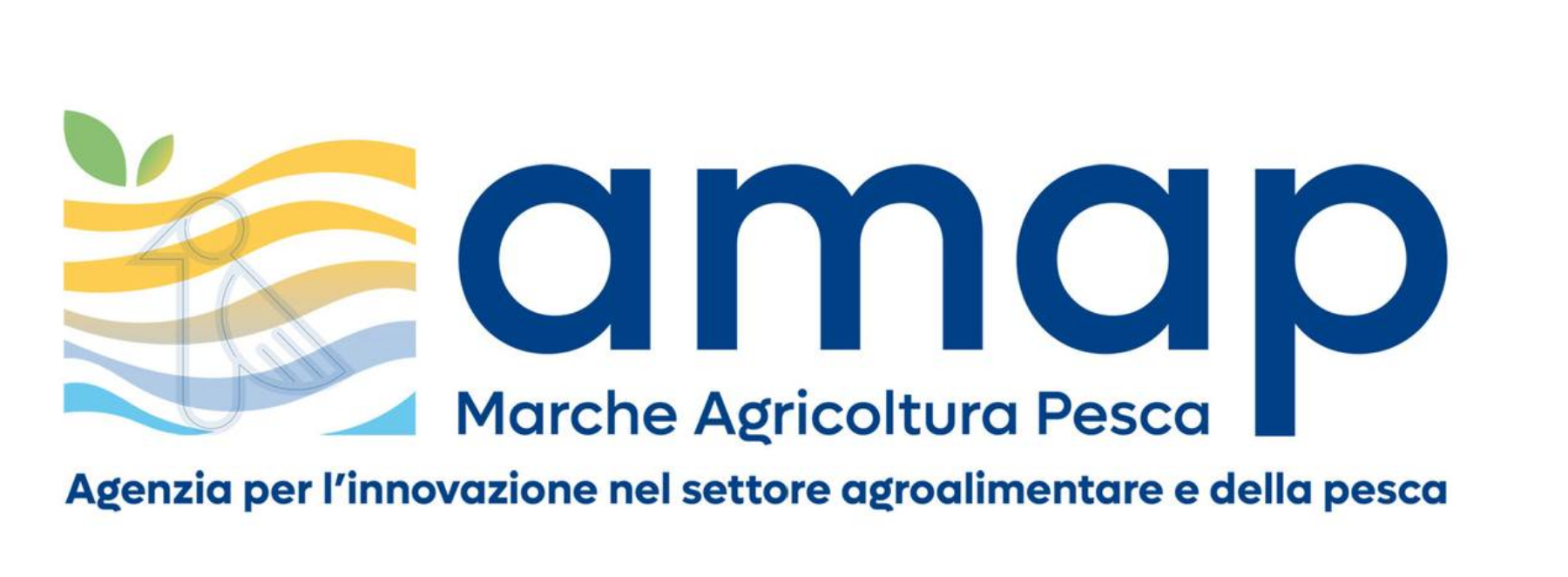 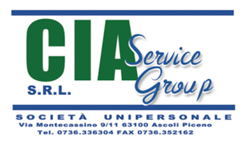 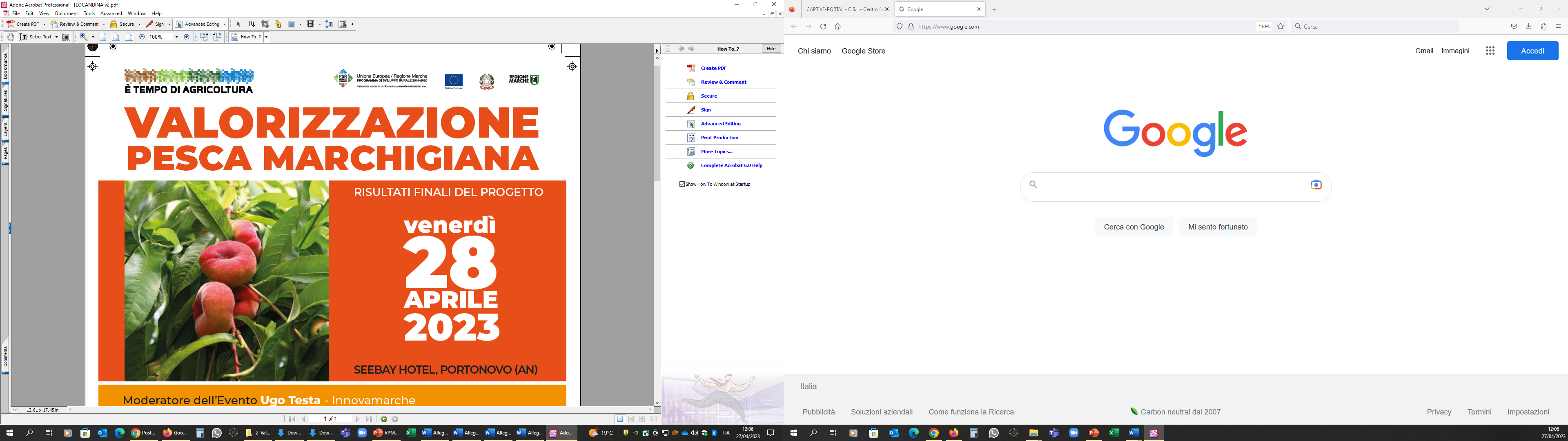 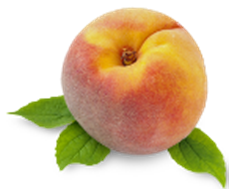 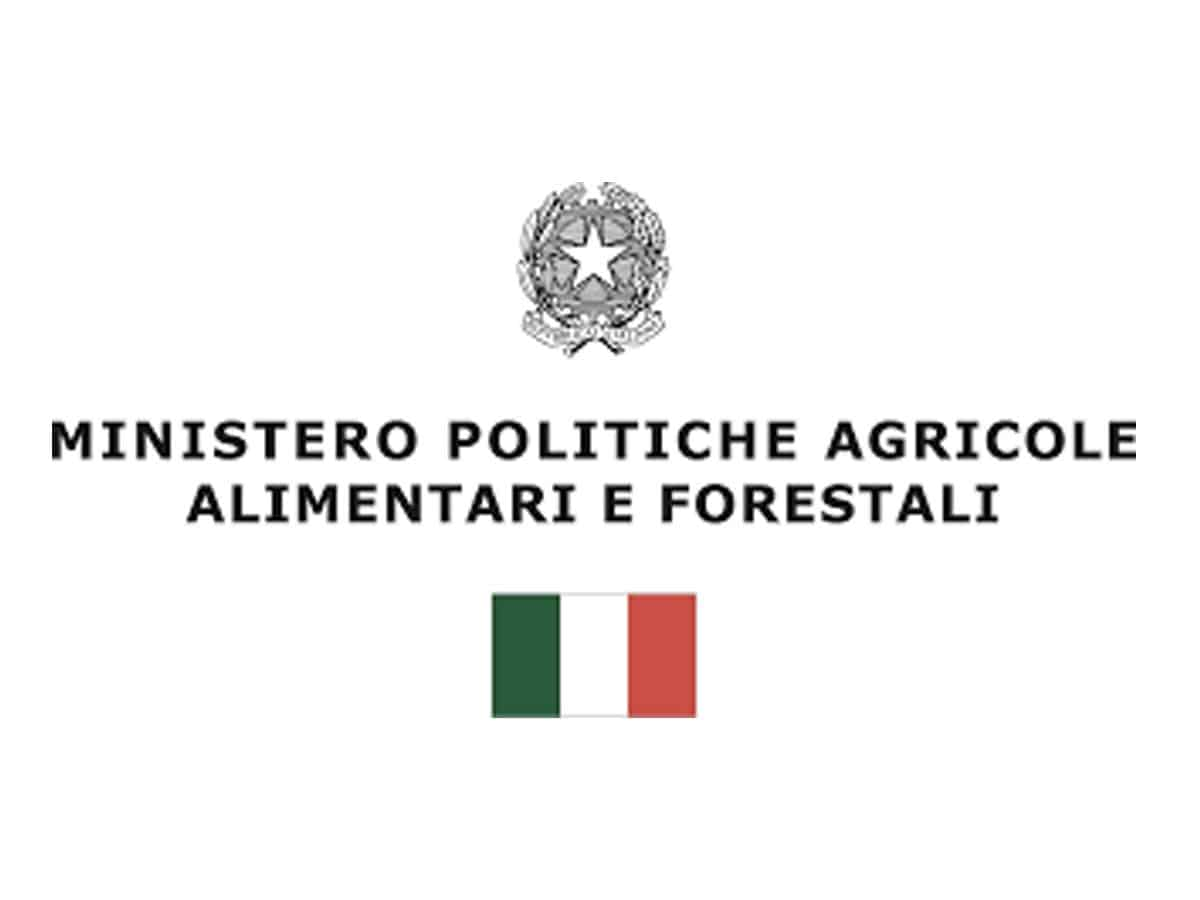 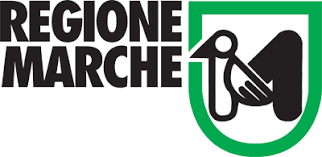 Attività realizzata con il contributo del Programma di Sviluppo Rurale della Regione Marche 2014/2020. Misura 16.1.A.2 – Progetto ID 27961
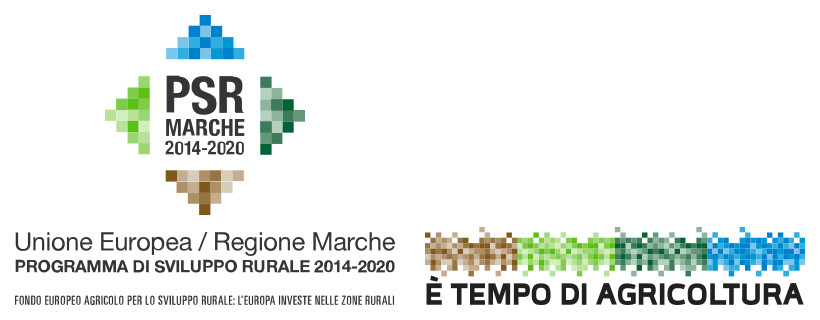 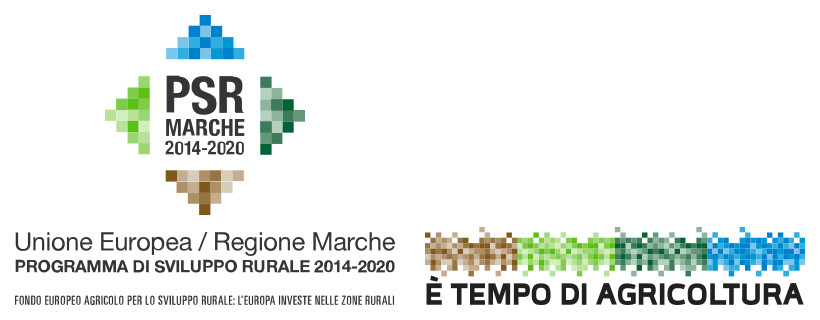 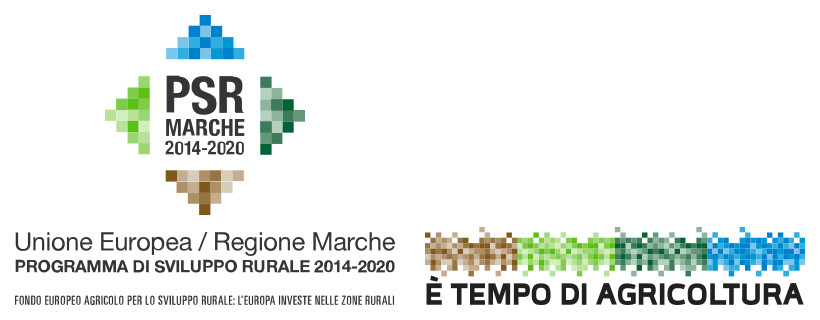 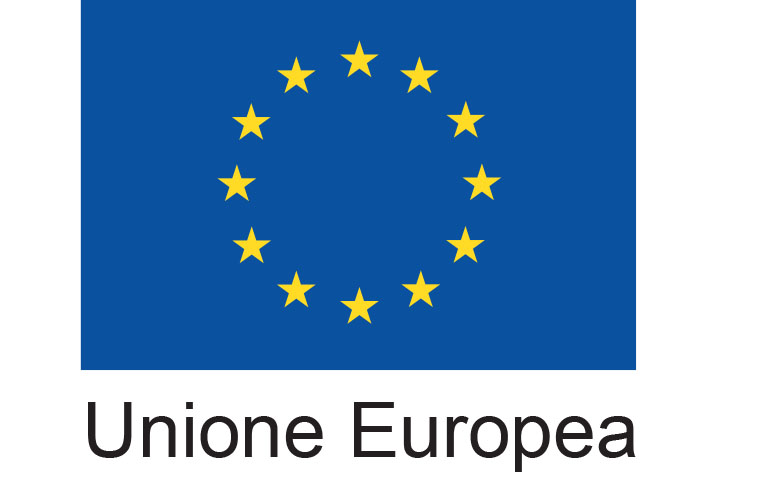 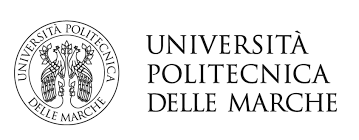 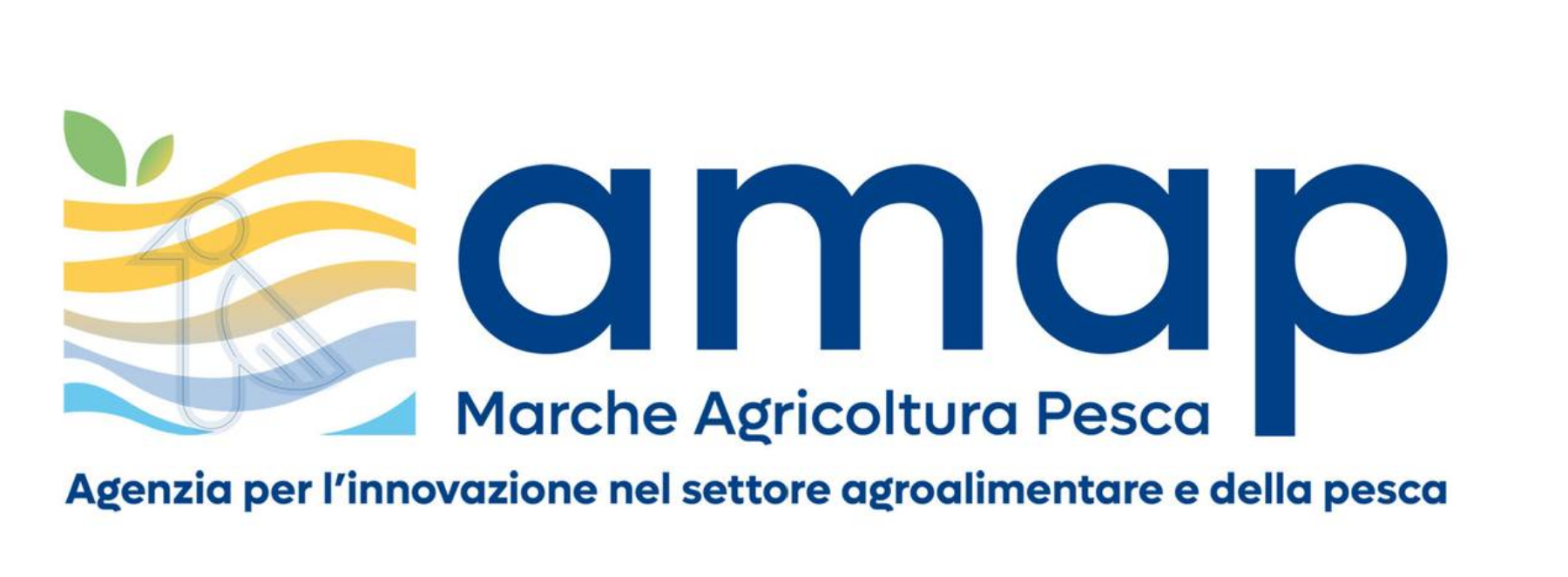 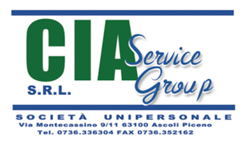 Caratterizzazione fisico-chimica di diciotto cultivar di pesche coltivate nell'area medio-adriatica.
VALORIZZAZIONE PESCA MARCHIGIANA
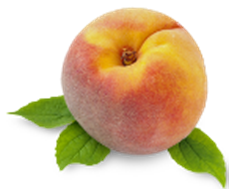 MISURA 16.1.A.2  - ID 27961
Dott.ssa Valeria Pergolotti
D3A- Univpm
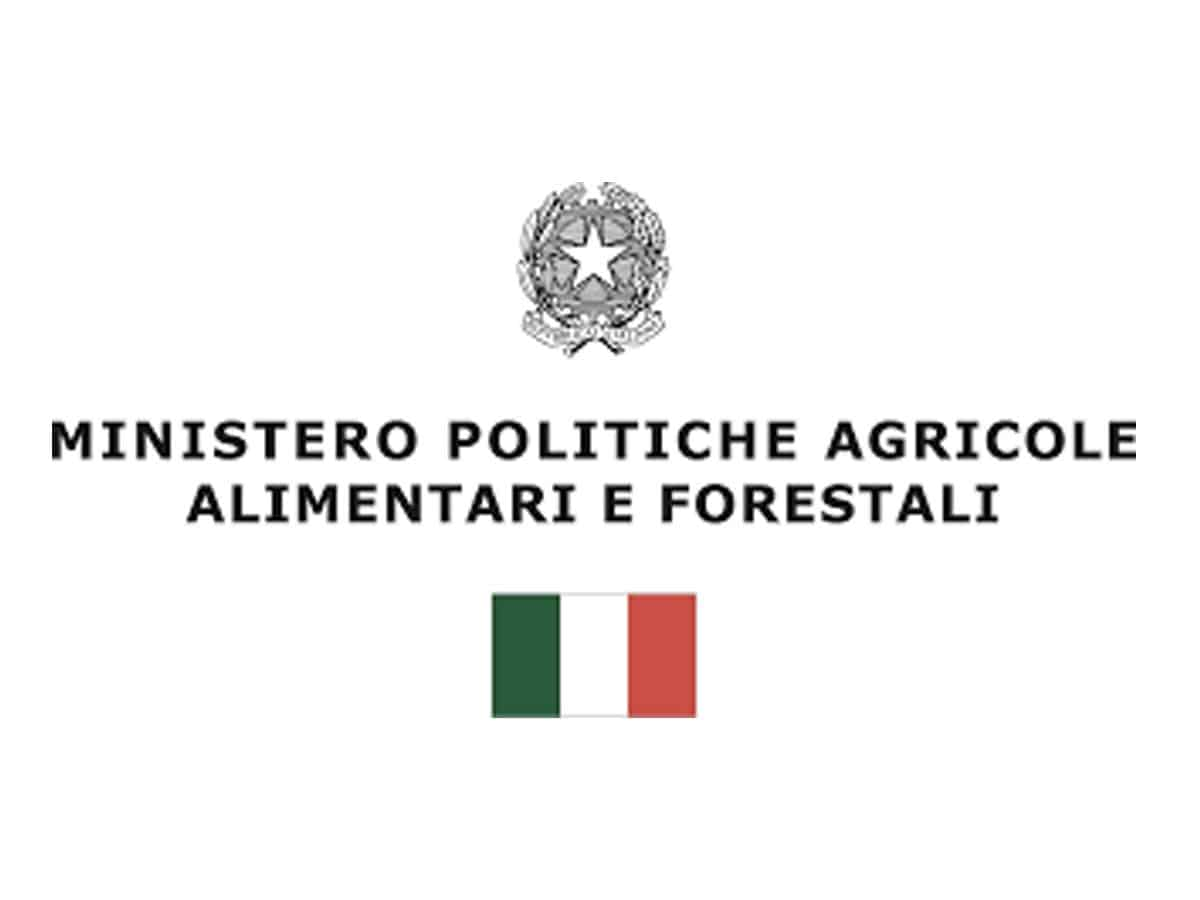 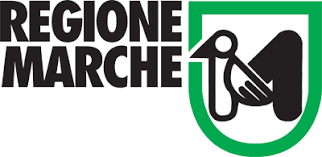 Attività realizzata con il contributo del Programma di Sviluppo Rurale della Regione Marche 2014/2020. Misura 16.1.A.2 – Progetto ID 27961
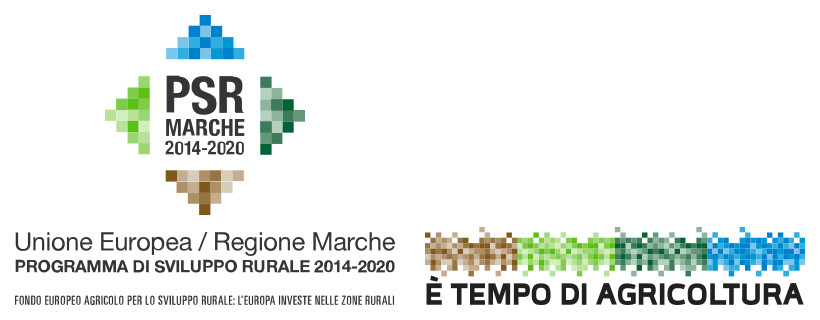 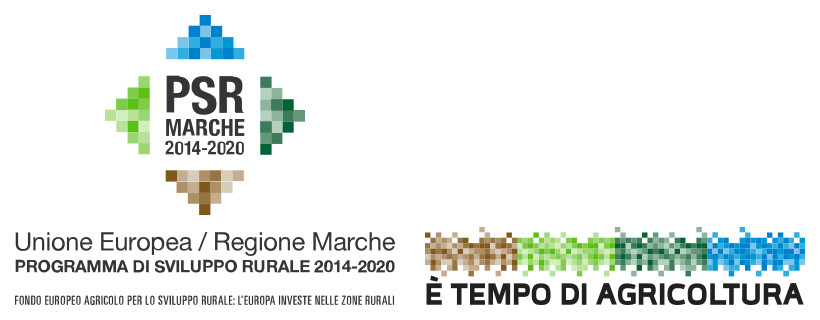 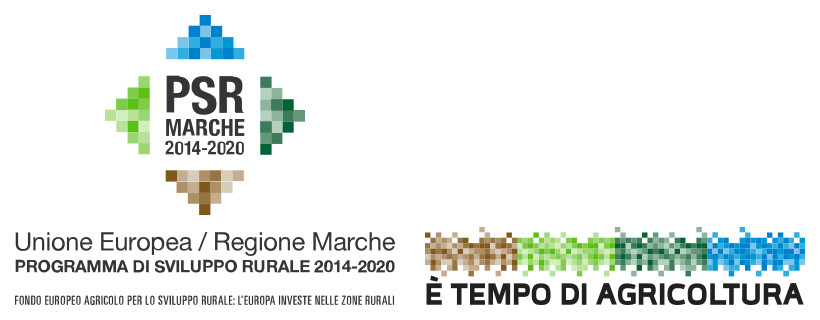 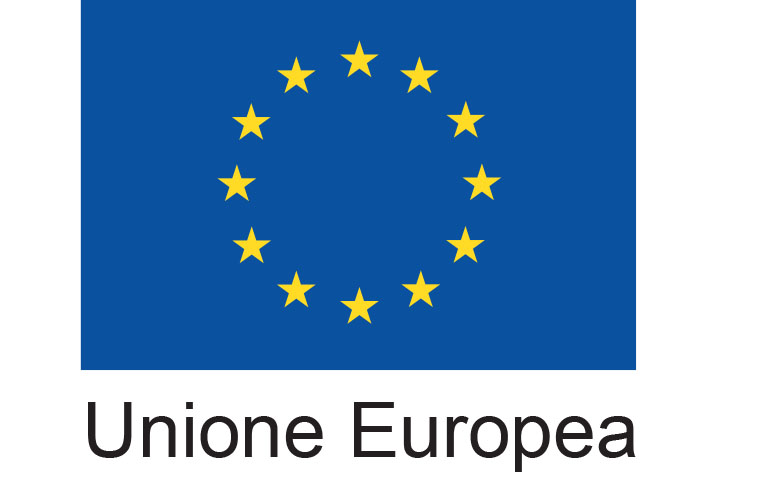 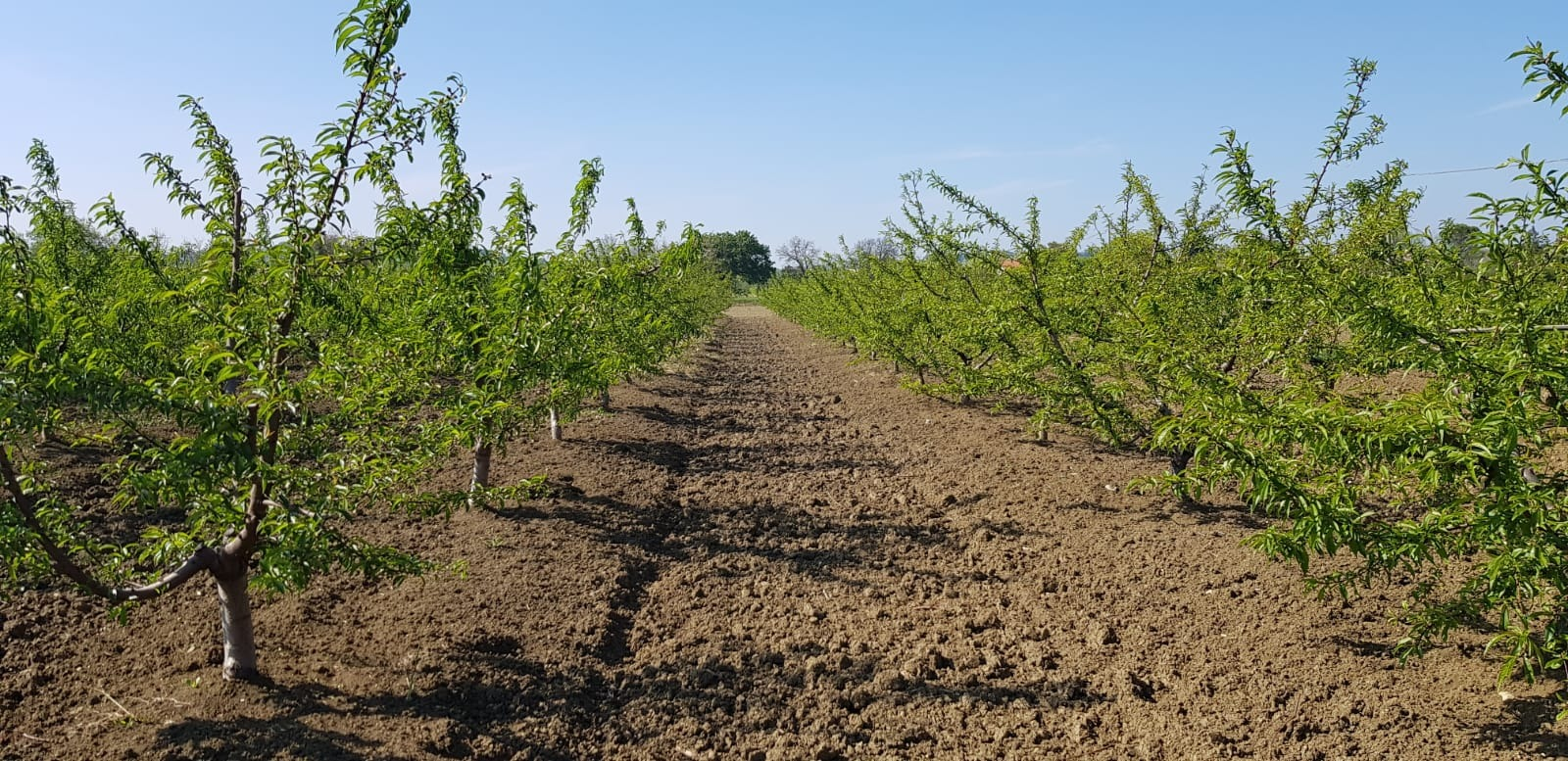 Azienda Baronciani Luciano e Marino – Pesaro (PU)-Marche-Italia
Caratterizzazione di nuove cultivar di pesco per l’elevata qualità del frutto e adattabilità alle condizione pedo-climatiche e gestione bio.

Forma di allevamento: vaso basso
Sesto d’impianto 4,50 x 3m

Tutte le pratiche agronomiche applicate alle piante hanno seguito il Reg. (CE) n. 834/2007, relativo alla produzione biologica e all'etichettatura dei prodotti biologici e che abroga il regolamento (CEE) n. 2092/91. 

Sono state testate 18 diverse cultivar di pesco, con l'obiettivo di confrontare ed esplorare la variabilità qualitativa che il consumatore potrebbe trovare, almeno in parte, sul mercato delle pesche
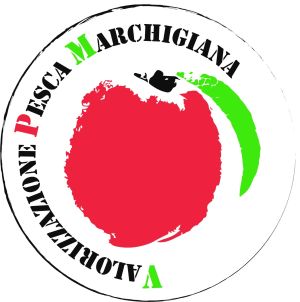 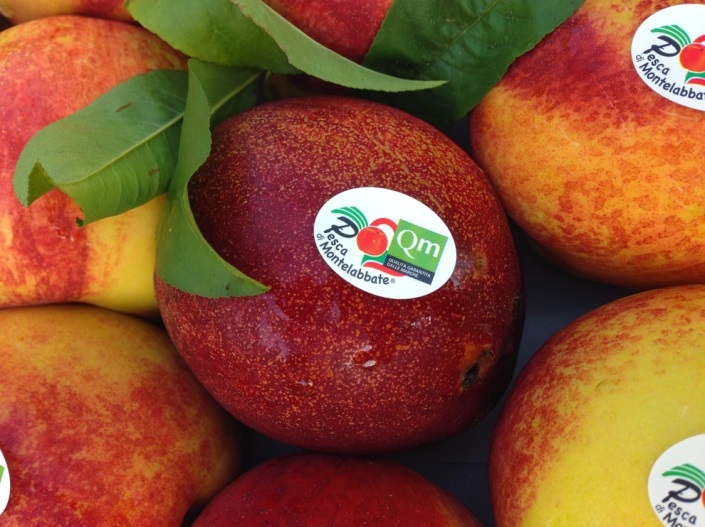 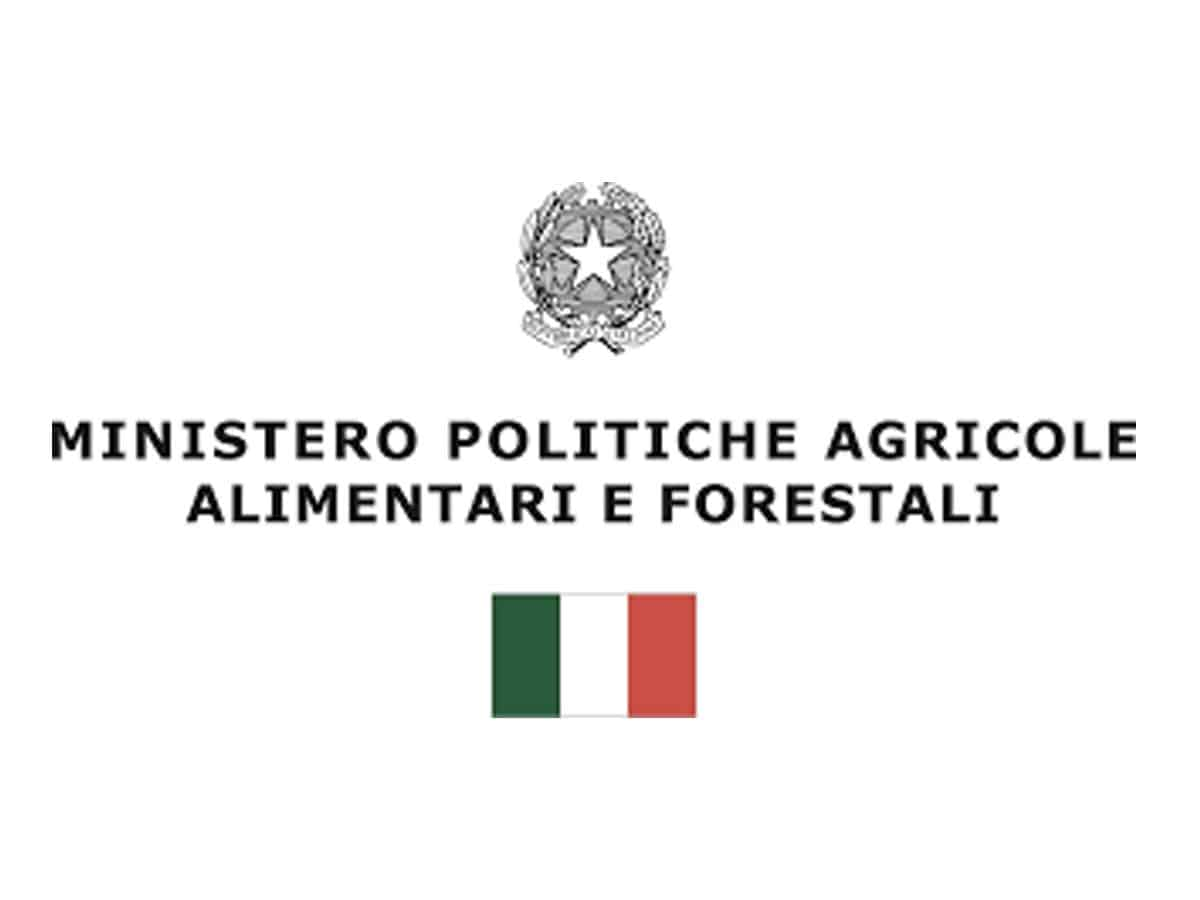 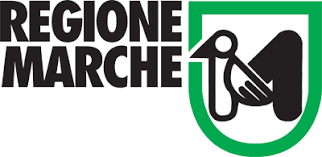 Attività realizzata con il contributo del Programma di Sviluppo Rurale della Regione Marche 2014/2020. Misura 16.1.A.2 – Progetto ID 27961
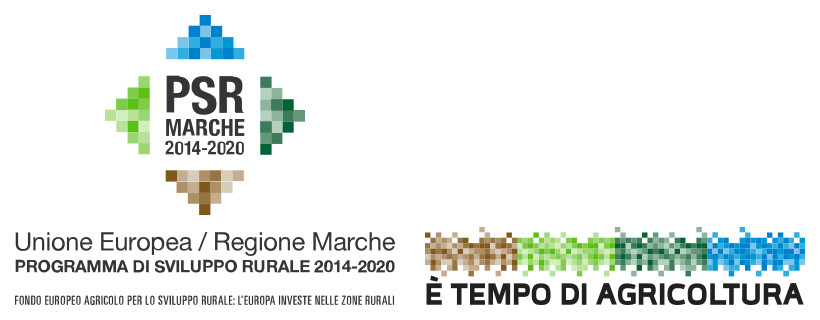 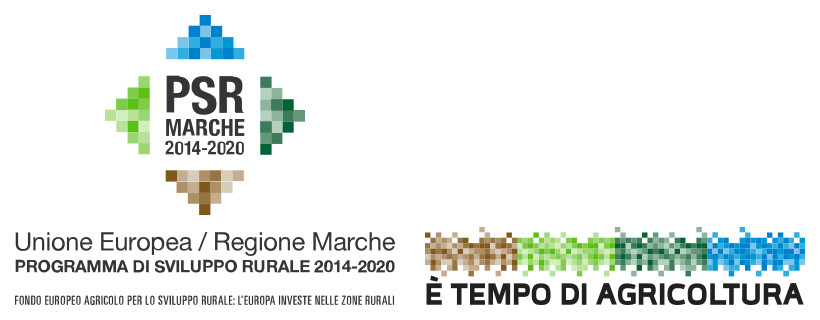 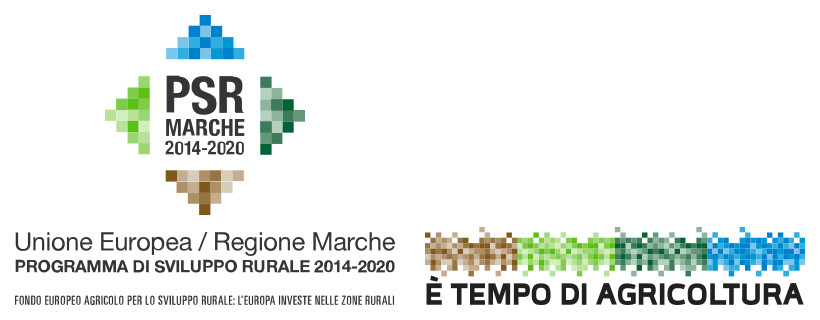 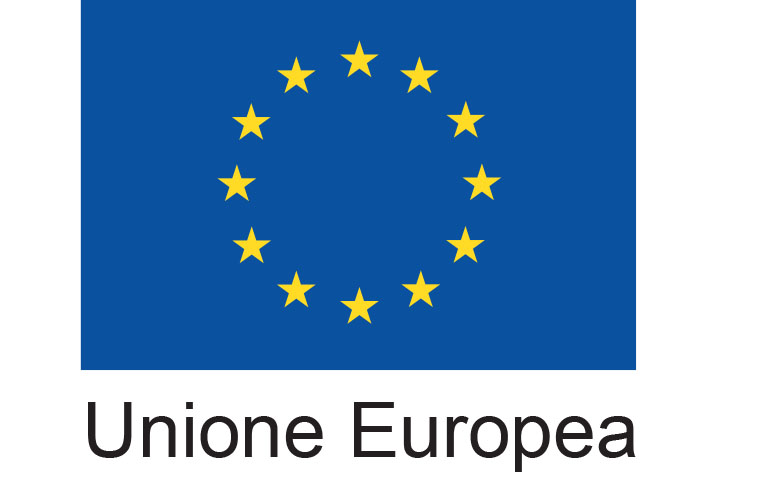 CULTIVAR STUDIATE-Pesche a polpa gialla
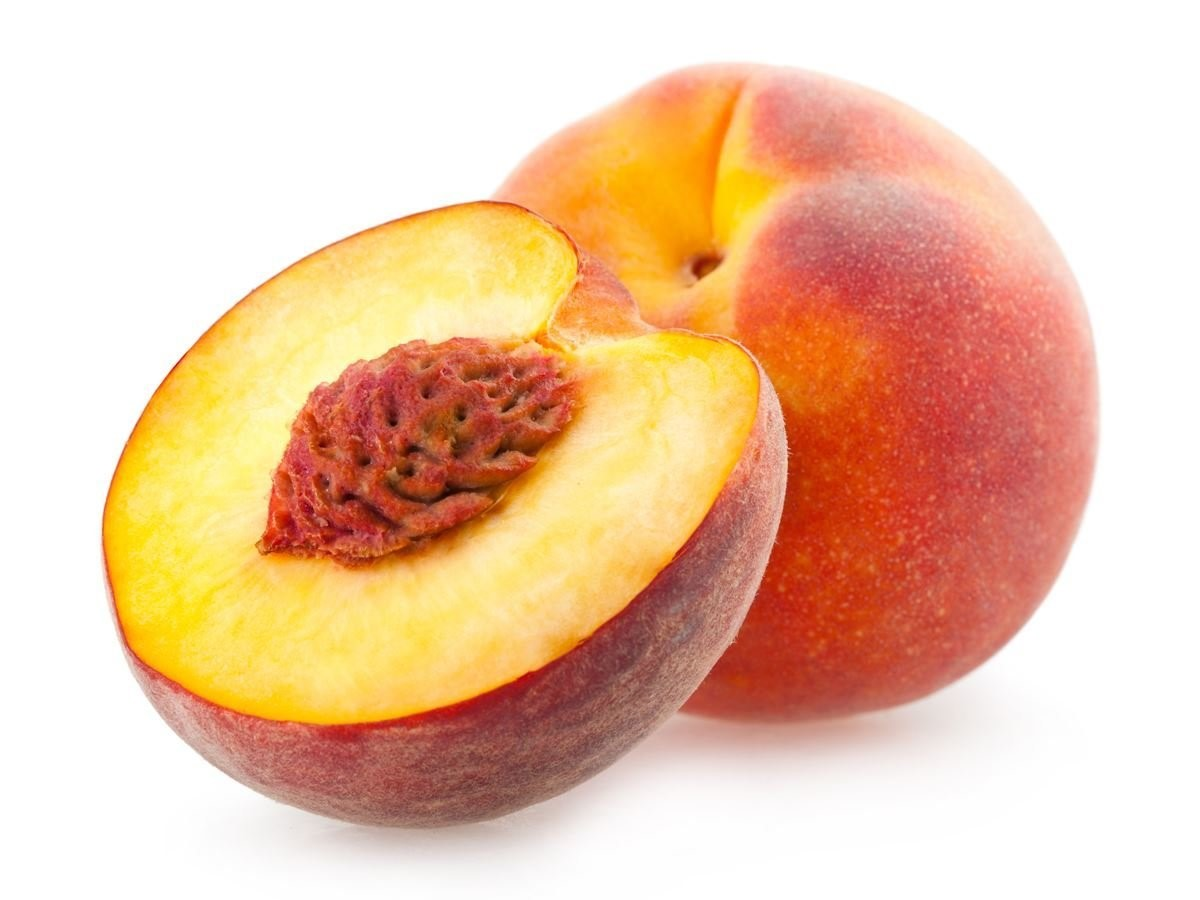 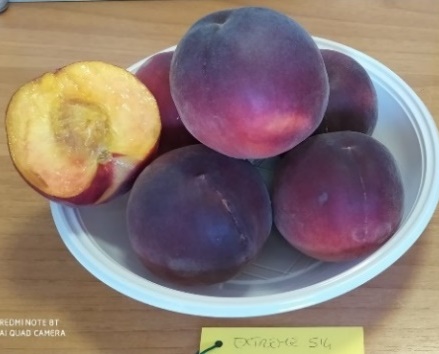 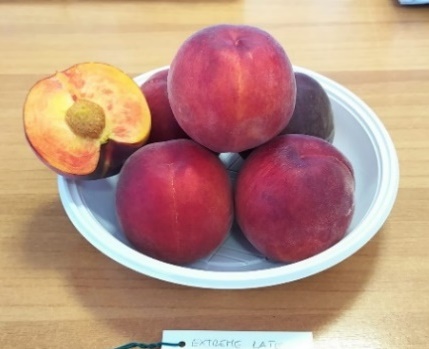 ‘Extreme late’
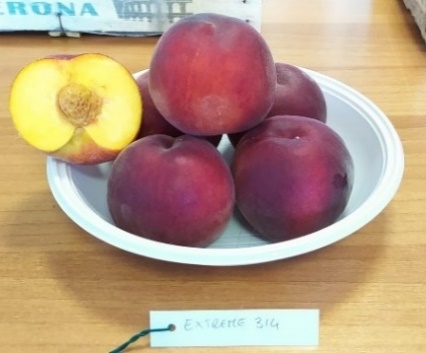 ‘Extreme 5-14’
‘Extreme 3-14’
CULTIVAR STUDIATE – Nettarine a polpa gialla
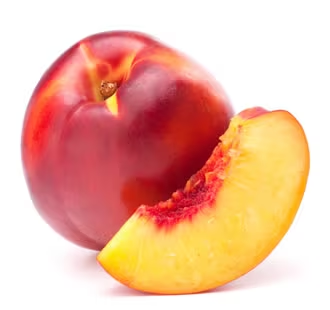 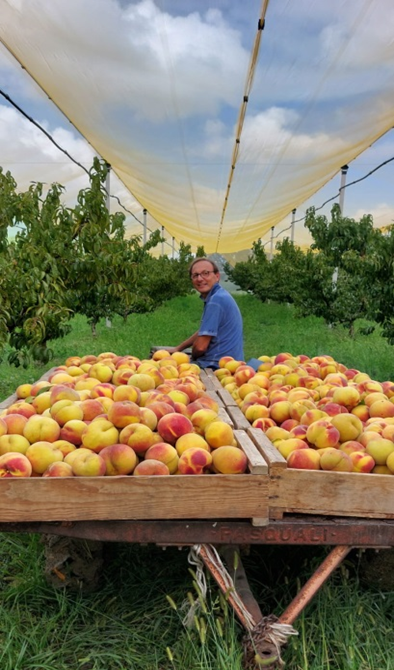 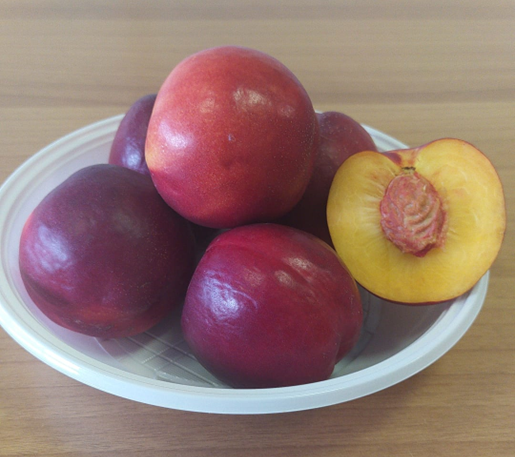 ‘Big Top’
Parametri analizzati
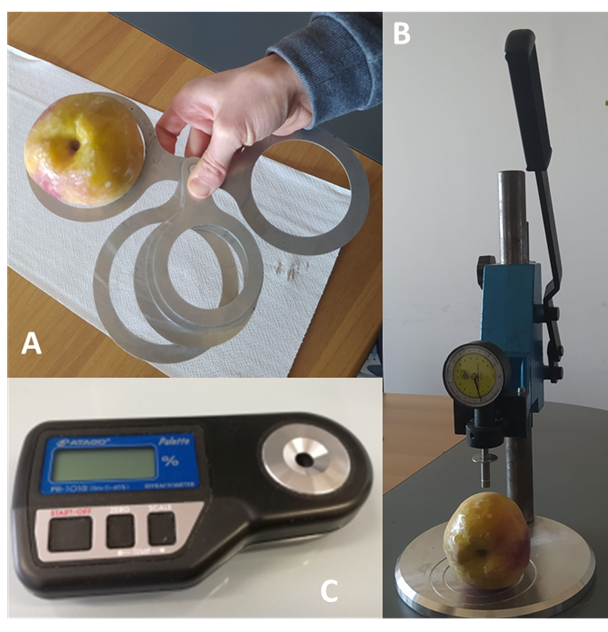 24 frutti per ogni cultivar in esame. 
 Peso medio dei frutti
Circonferenza dei frutti (A)
Consistenza dei frutti (B)
Sovraccolore rosso dei frutti
Contenuto di solidi solubili (C)
Acidità titolabile.
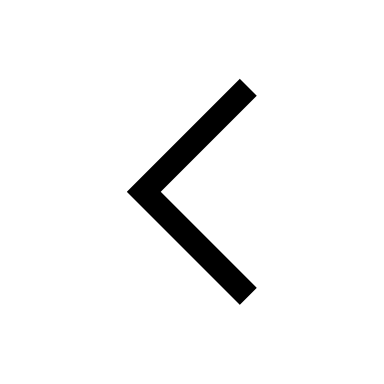 Analisi non distruttive
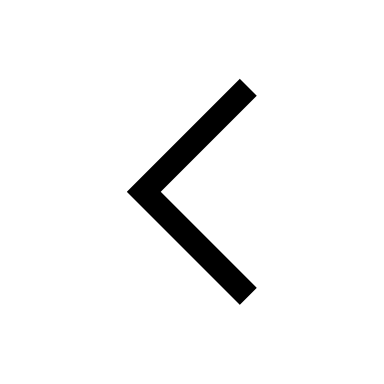 Analisi distruttive
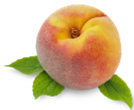 CALENDARIO DI MATURAZIONE ​
[Speaker Notes: Precocissime: maturano prima di “Springcrest” – inizio giugno nell’ Italia Centrale (*):  Precoci: maturano tra Springcrest e Redhaven – tra inizio giugno e inizio luglio*Intermedie: maturano tra Redhaven e Venus – inizio luglio e metà agosto *Tardive: maturano tra Venus e Fairtime – metà agosto e metà settembre *]
DIMENSIONE FRUTTO​
Precocissime
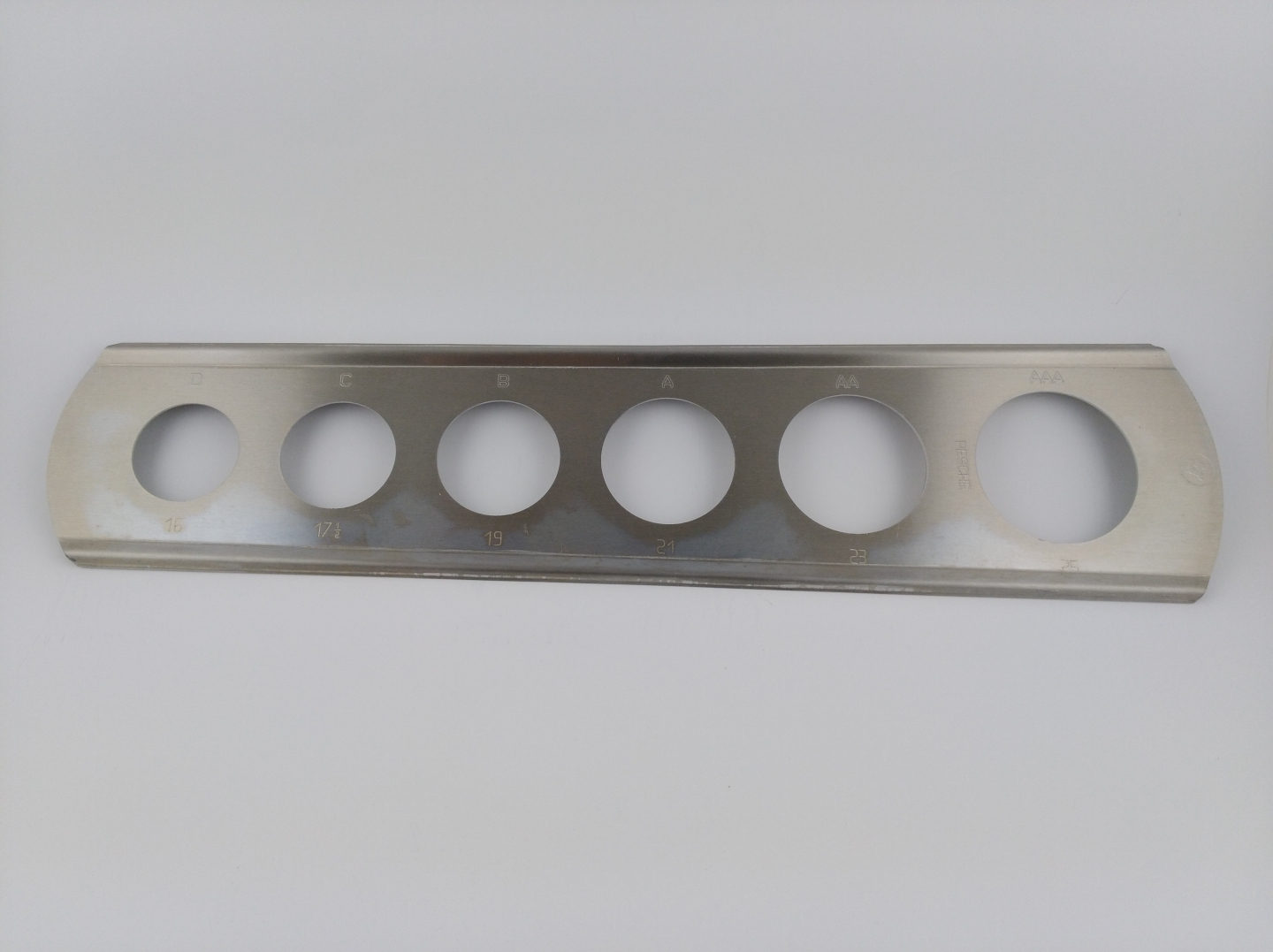 Precoci
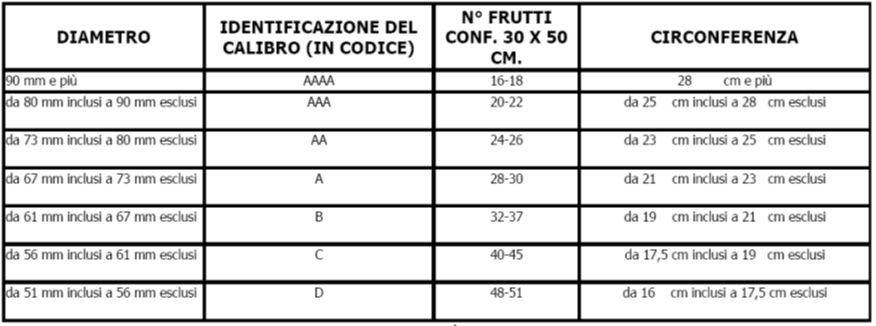 Intermedie
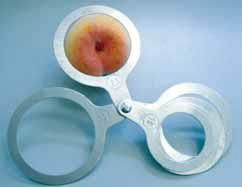 Tardive
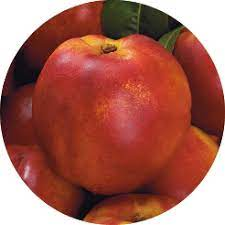 PESO MEDIO FRUTTO
g
[Speaker Notes: Il peso medio dei frutti di tutte le cultivar analizzate è superiore a 150 g (Fig. 2). 'Extreme Great' ha raggiunto 280.95 g, seguita da 'Lady Erica' con 272,25g e 'Gea' con 260,79g che si distinguono dalle altre 15 cultivar esaminate.]
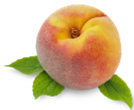 SOVRACCOLORE
CONSISTENZA FRUTTO
[Speaker Notes: 'Extreme 5-14' e 'Glohaven' sono caratterizzate dalla poca consistenza media dei frutti, che è intorno ai 2 Kg, mentre le cultivar con estrema durezza dei frutti hanno raggiunto i 6 Kg ('Corindon', 'Extreme 486', 'Extreme Great', 'Sweet Dream', 'Sweet Juana', 'Orion’)]
SAPORE DEL FRUTTO
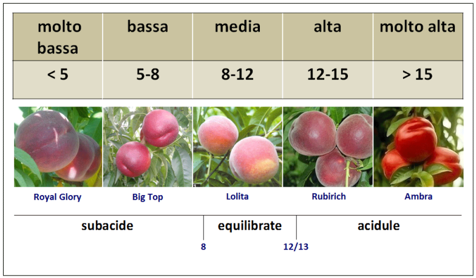 CLASSIFICAZIONE DELLE VARIETA’ secondo il contenuto in acidi: 


Gusto Subacido (acidità inferiore  a  8 meqNaOH/100g)

Gusto Equilibrato  (acidità compresa tra 8  e 12 meqNaOH/100g)


Gusto Acido (acidità superiore  a  12 meqNaOH/100g)
Subacida
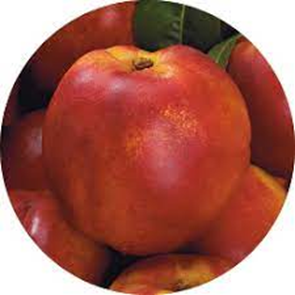 Equilibrata
Acidula
[Speaker Notes: Il genotipo influenza gli aspetti qualitativi dei frutti legati al gusto. In particolare, 'Lady Erica' ha raggiunto un elevato rapporto zucchero/acido, grazie all'alta concentrazione di solidi solubili (21° Brix) e al basso valore di acidità (6,96 meq NaOH/100g), distinguendosi da tutte le altre per il suo gusto particolarmente dolce, seguita da 'Gea']
Conclusione
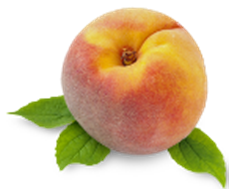 Le analisi hanno evidenziato le interessanti prestazioni fisico-chimiche delle 18 varietà nell'area pedoclimatica delle Marche settentrionali. 

L'elevata variabilità genetica permette di allungare l'epoca di maturazione dei frutti da giugno a settembre, consentendo un approvvigionamento continuo al consumatore per tutto il periodo estivo e un'ampia possibilità di scelta dei frutti. 

La classificazione delle varietà per il contenuto in acidità permette di distinguere le cultivar per il loro sapore in subacide, equilibrate e acidule, la quale potrebbe essere un interessante categoria dichiarata nel bollino al momento della scelta del consumatore.

Gli aspetti qualitativi come la consistenza e la pezzatura contribuiscono a determinare un’aspetto qualitativo molto importante per consumatore e produttore.
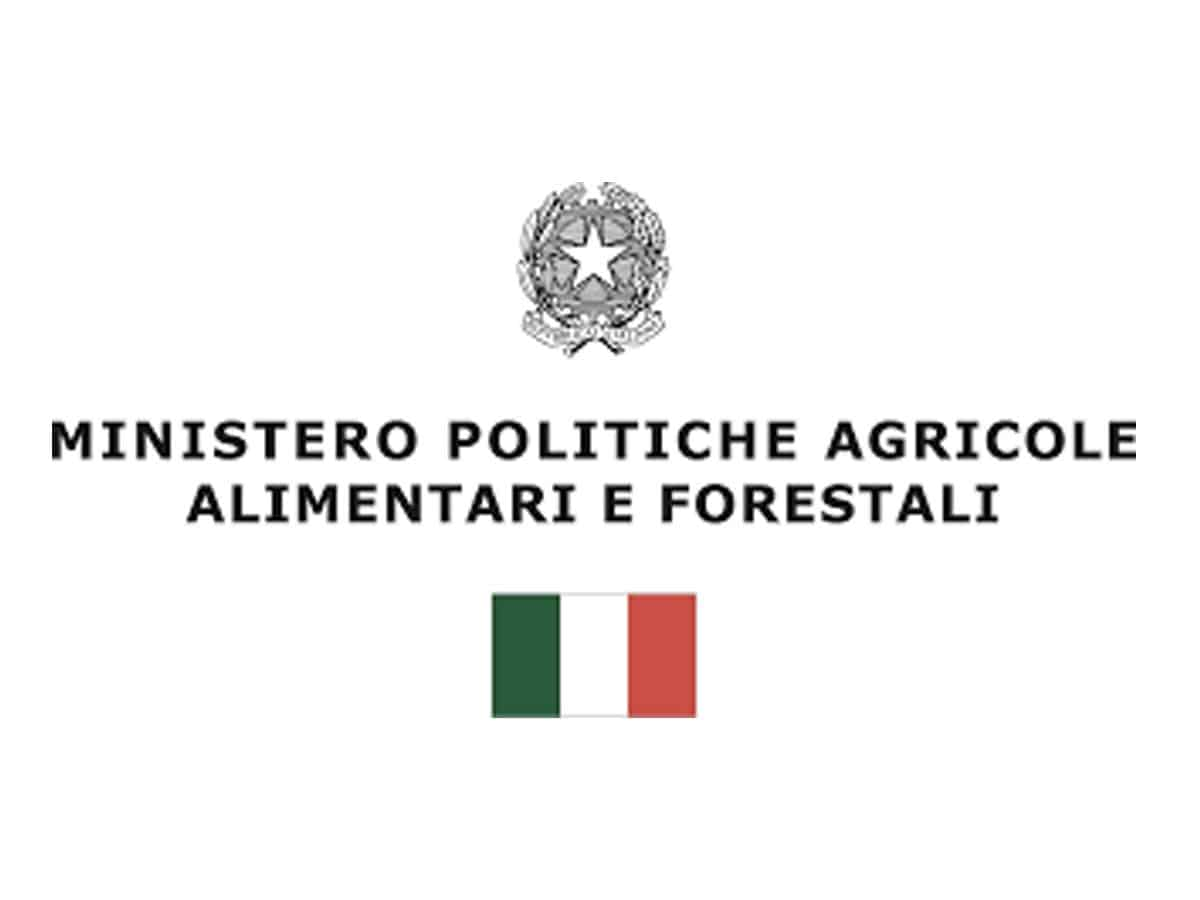 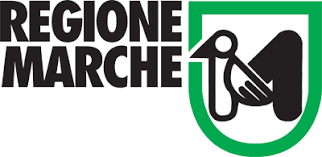 Attività realizzata con il contributo del Programma di Sviluppo Rurale della Regione Marche 2014/2020. Misura 16.1.A.2 – Progetto ID 27961
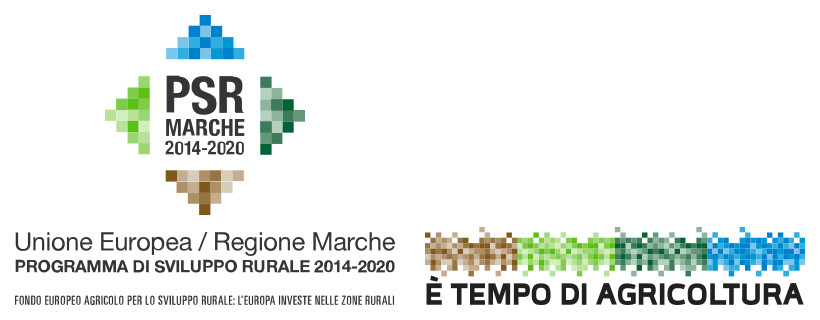 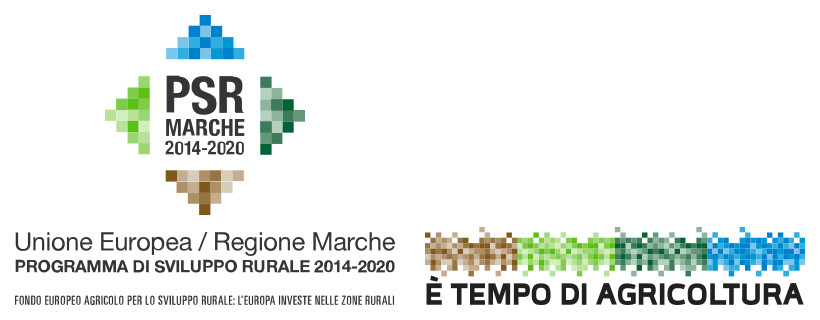 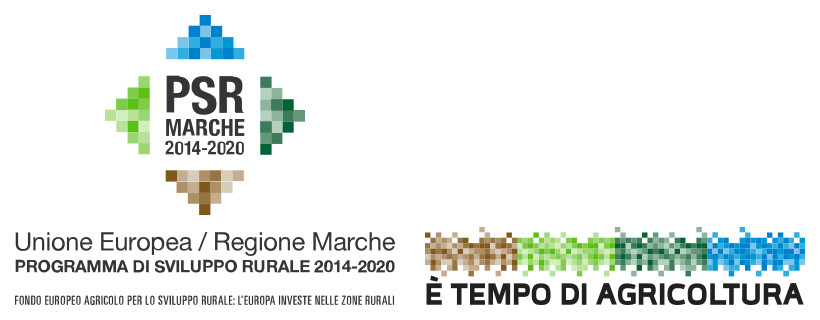 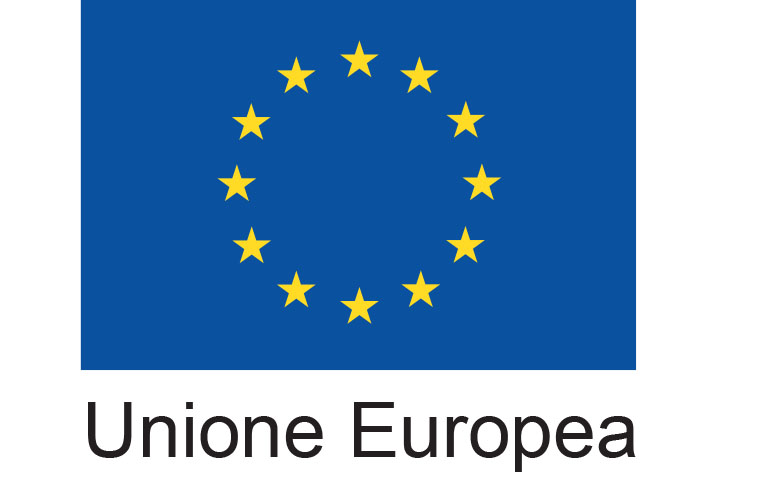 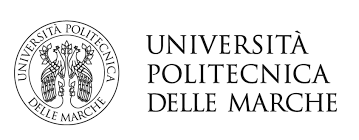 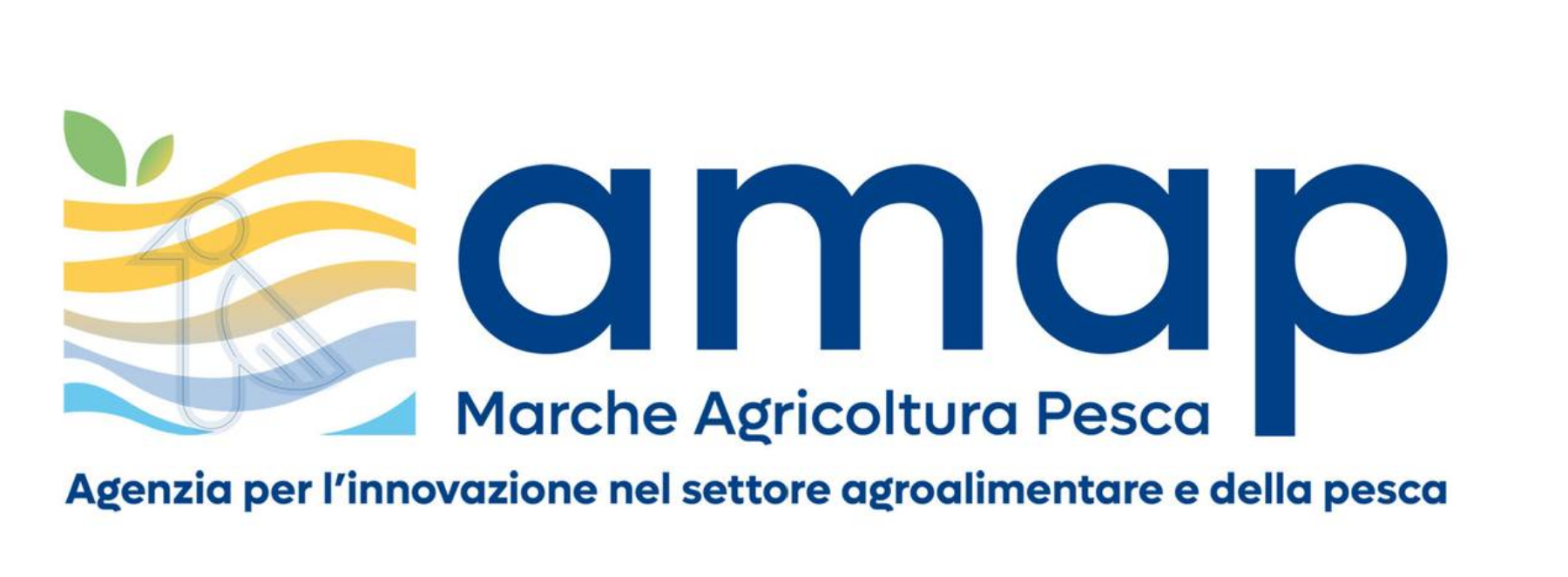 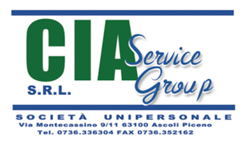 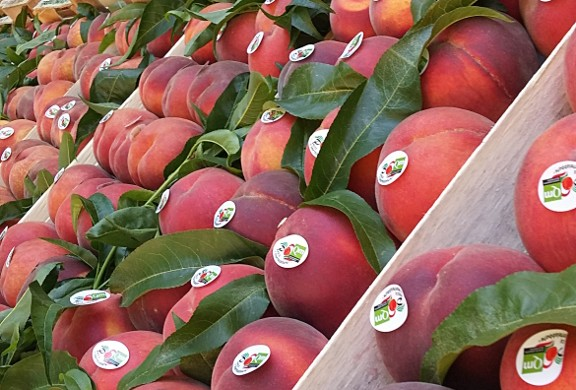 Grazie per l’attenzione
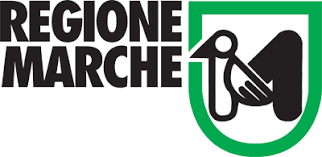 Attività realizzata con il contributo del Programma di Sviluppo Rurale della Regione Marche 2014/2020. Misura 16.1.A.2 – Progetto ID 27961
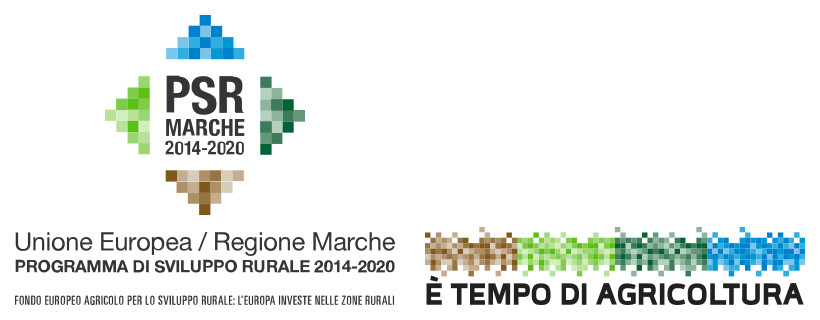 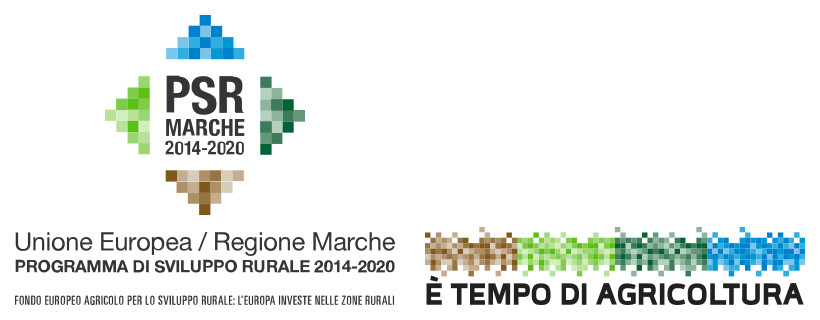 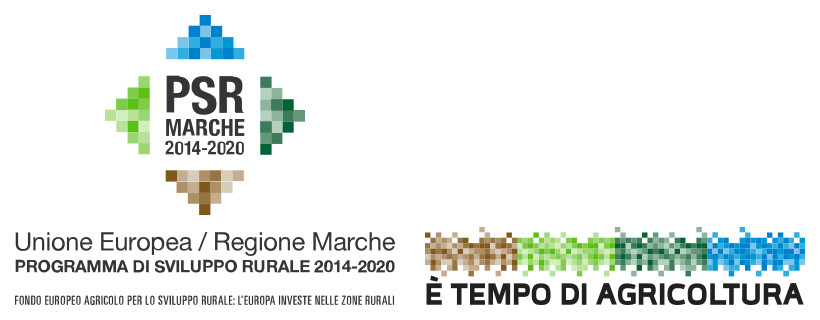 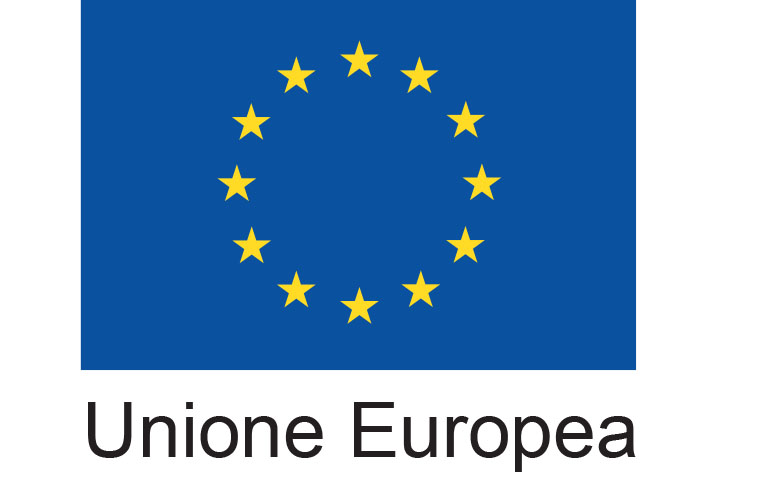